SEMANA 1 al 19 DE NOVIEMBRE
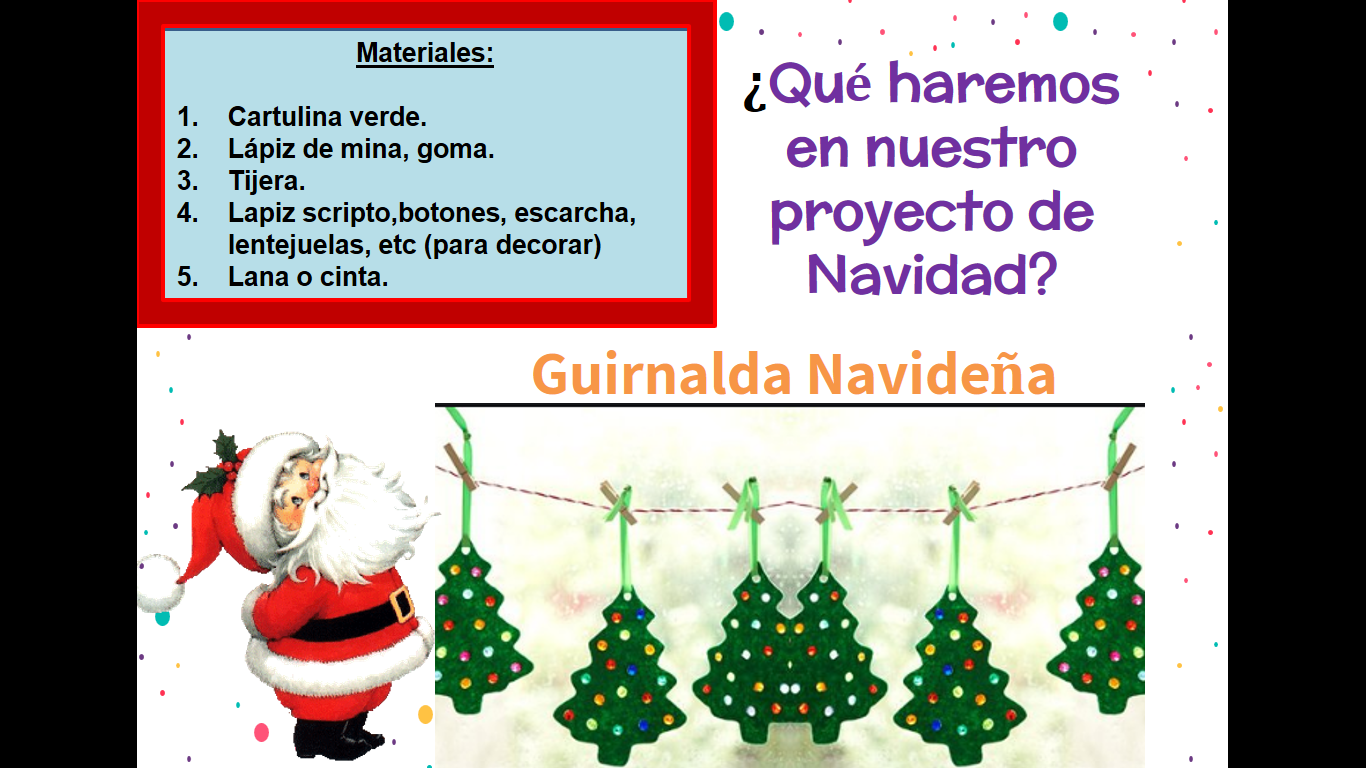 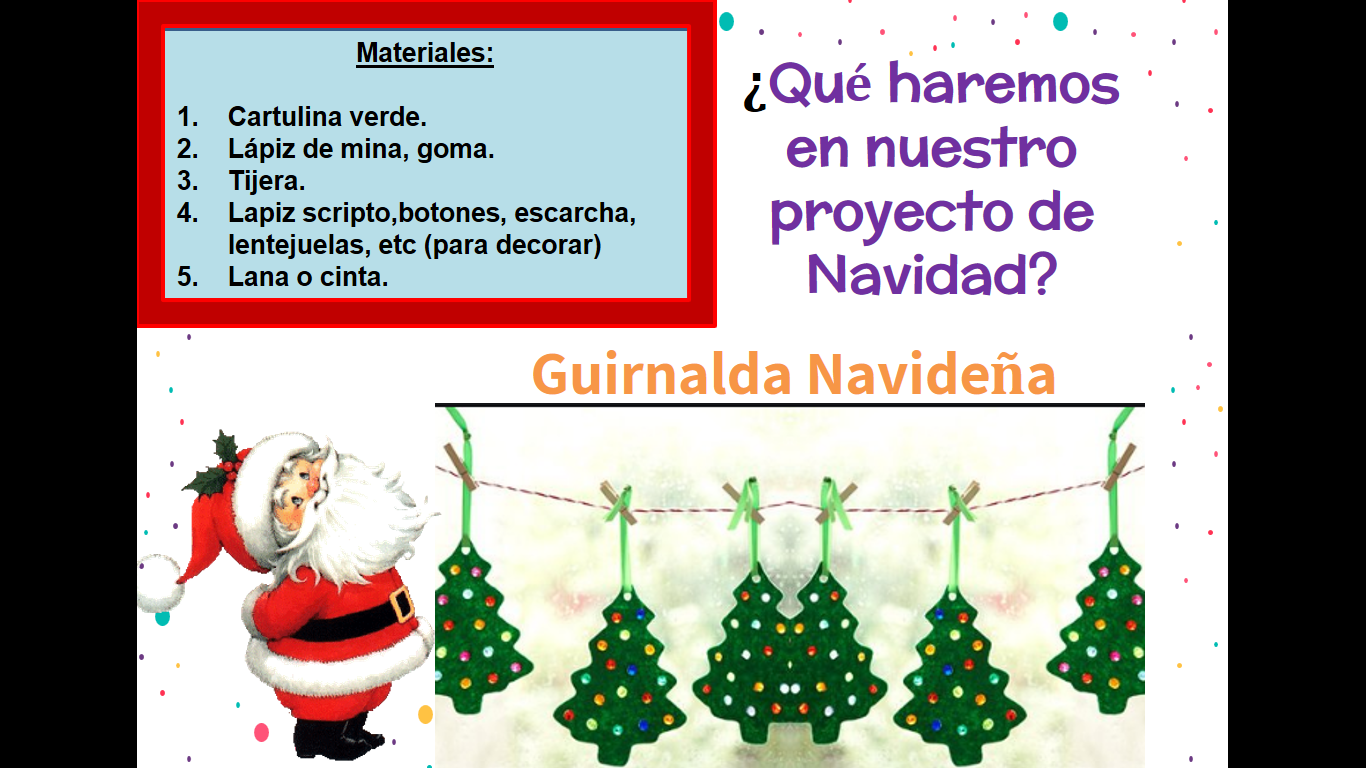 Objetivo de la guía:
Realizar proyecto artístico navideño.
GUÍA DE APRENFIZAJE FINAL n°6ARTES VISUALES“1° A- B”
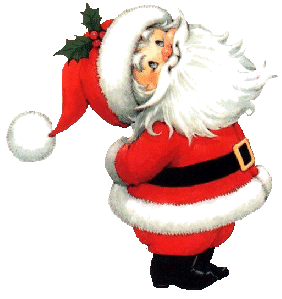 Mis queridos corazones, ya estamos en la última guía de aprendizaje y como se nos acerca la bella Navidad, utilizaremos ésta última instancia para hacer nuestro proyecto artístico navideño como es de costumbre.
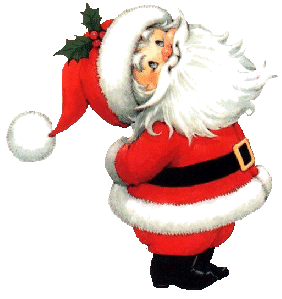 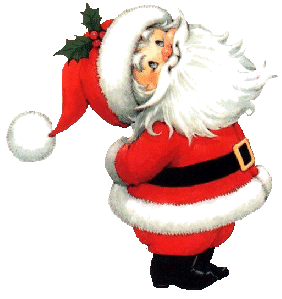 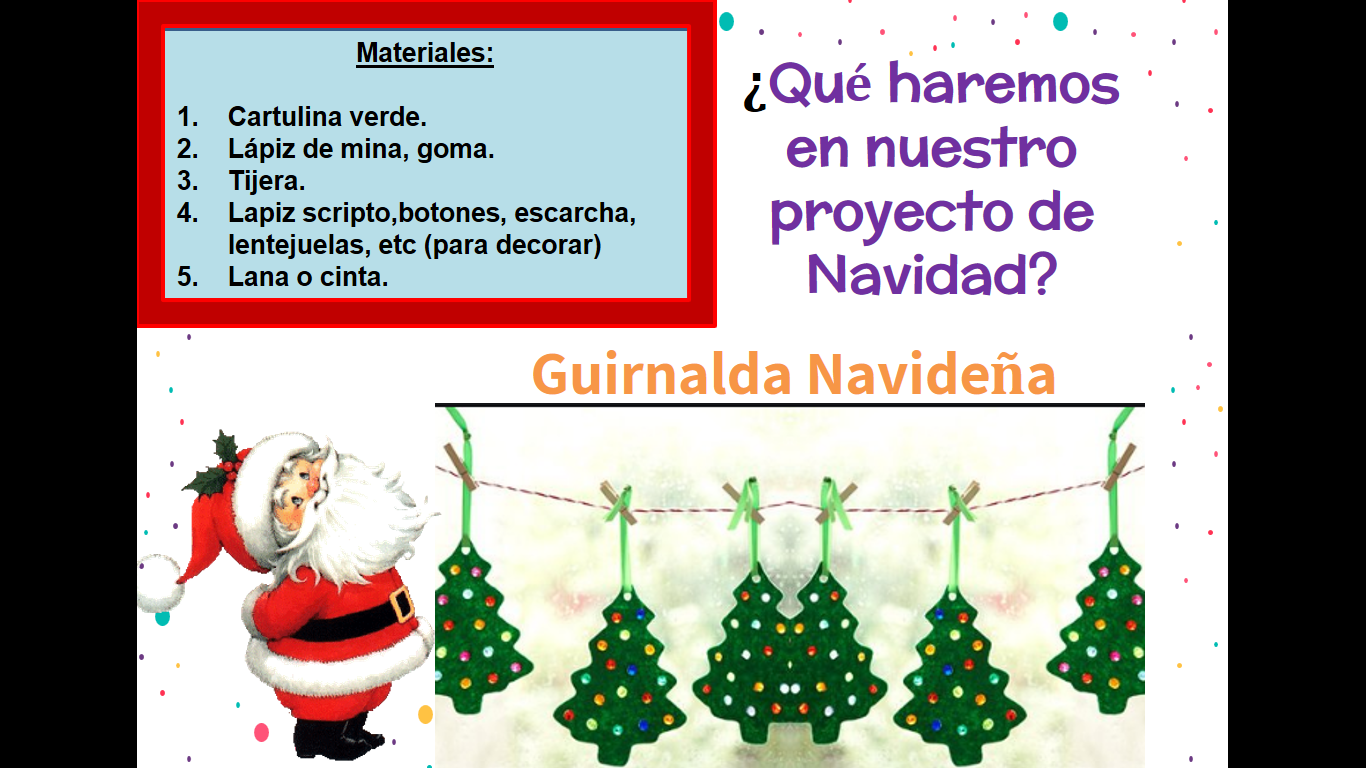 Materiales:

Cartulina verde.
Lápiz de mina, goma.	
Tijera.
Lapiz scripto,botones, escarcha, lentejuelas, etc (para decorar)
Lana o cinta.
¿Qué haremos en nuestro proyecto de Navidad?
Guirnalda Navideña
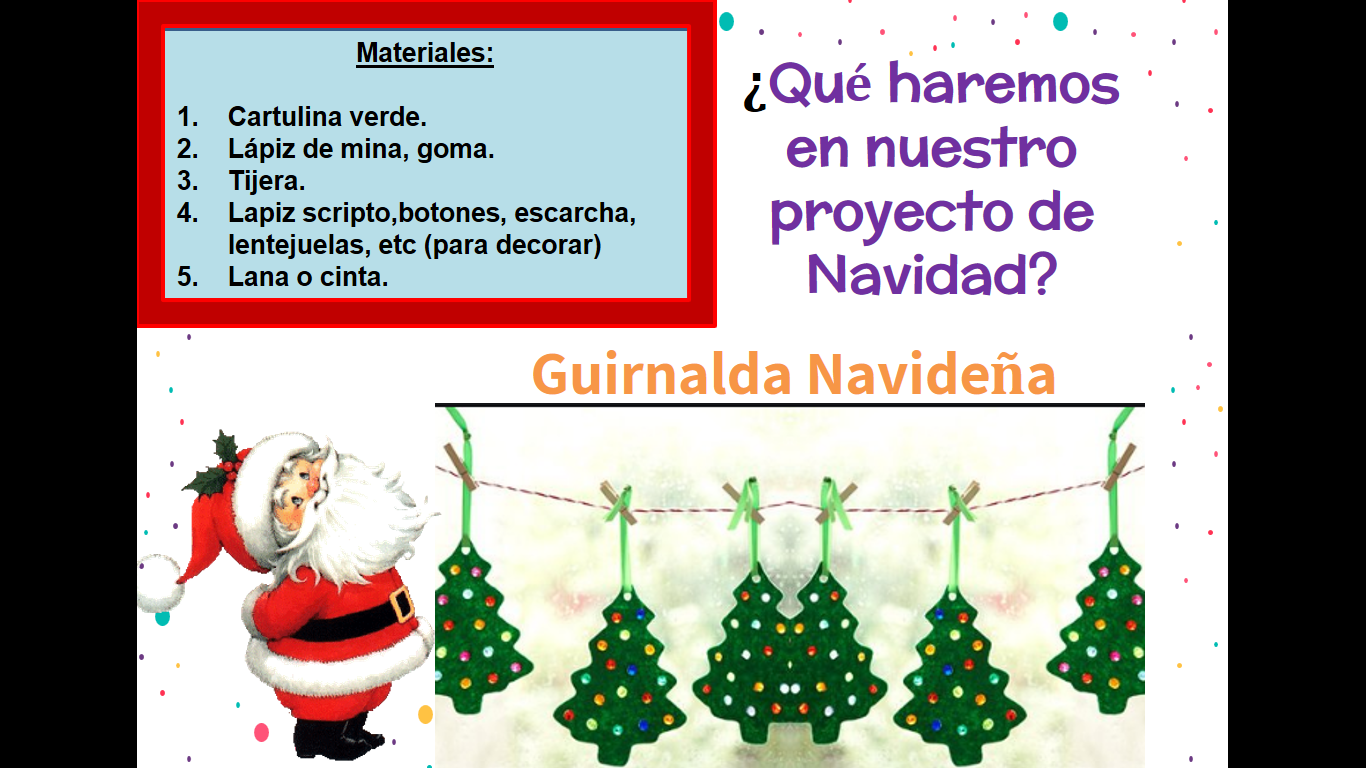 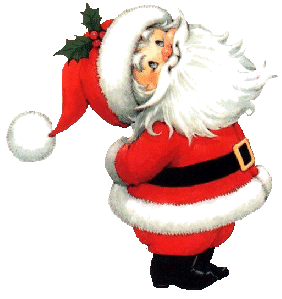 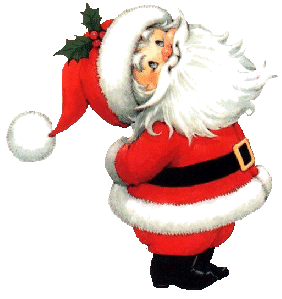 ¿Qué haremos en esta guía?
1. Dibuja con tu lápiz de mina la silueta de un árbol de navidad en la cartulina verde. Haz 6 en toda la hoja de cartulina. Puedes pedir ayuda a un adulto.
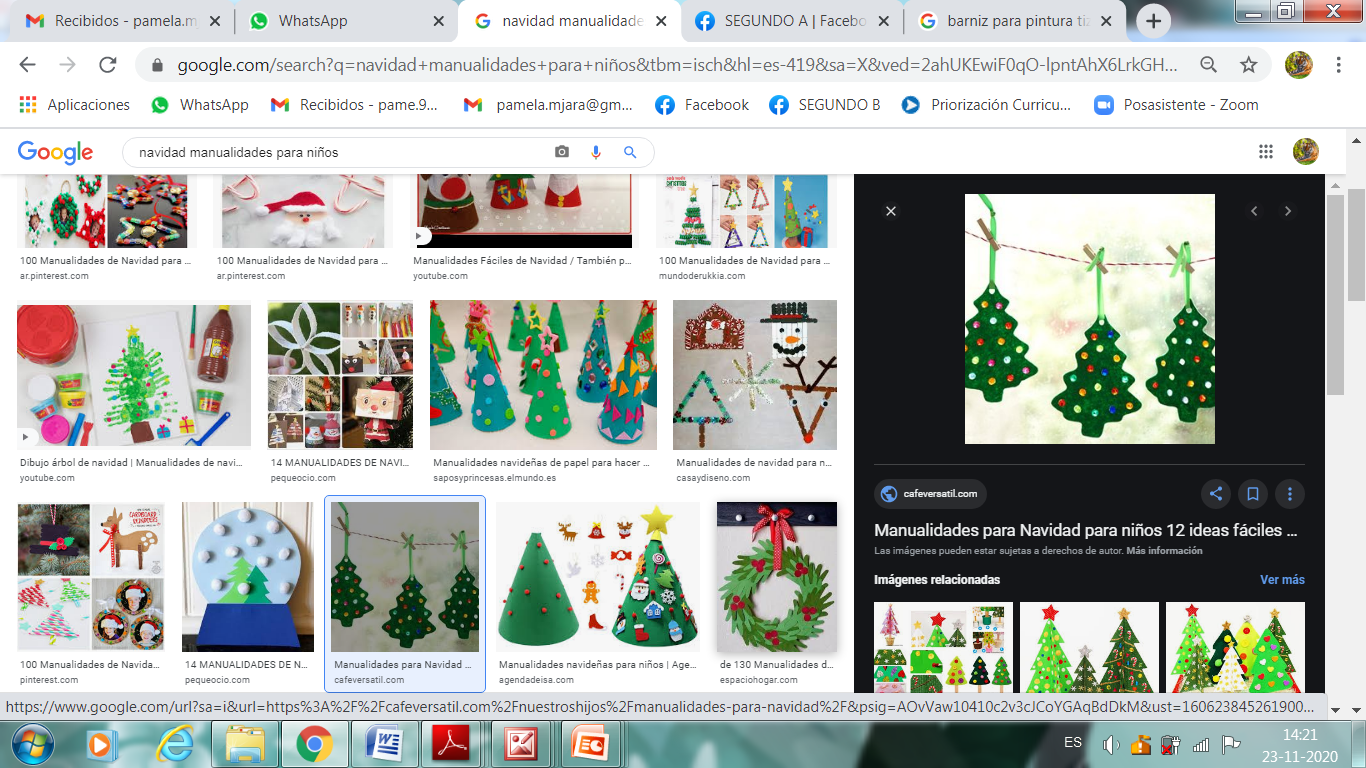 2. Luego, recorta todas las siluetas de los árboles de navidad.
3. Con tus lápices scripto dibuja decoraciones a tu árbol de navidad. También, puedes colocar botones, brillantina o lentejuelas para decorar a tu gusto.
4. En la punta de cada árbol navideño haz un hoyito para que puedas pasar un trozo de lana a modo de un lazo. Pide ayuda  a un adulto.
5. Une el lazo de cada arbolito a un trozo largo de lana o cinta para que quede como guirnalda. Cuelga los 6 modelos de árbol decorado que hiciste.
PAUTA DE EVALUACIÓN